Lecture 10: Caches
CS 105		       		         	October 8, 2019
Life without caches
You decide that you want to learn more about computer systems than is covered in this course
The library contains all the books you could possibly want, but you don't like to study in libraries, you prefer to study at home.
You have the following constraints:
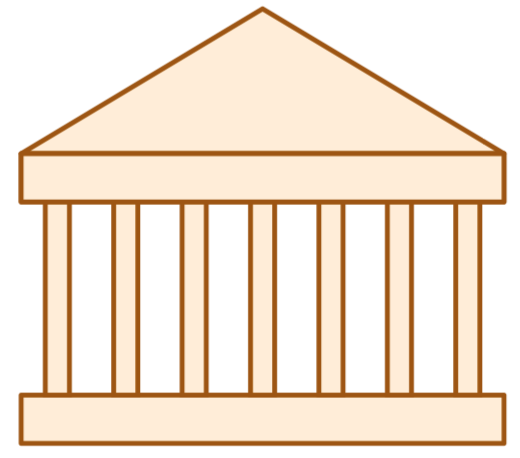 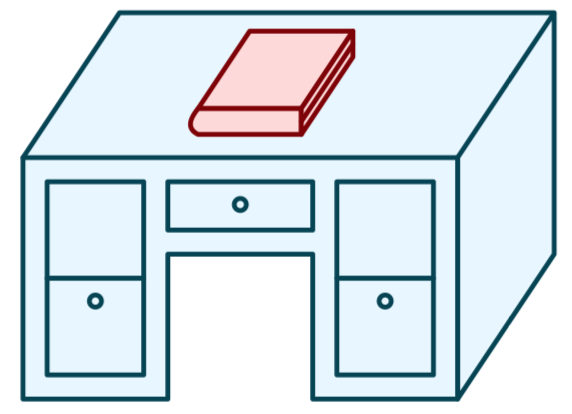 Desk
(can hold one book)
Library
(can hold many books)
Life without caches
Average latency to access a book: 40mins

Average throughput              (incl. reading time): 1.2 books/hr
Register file
ALU
A Computer System
PC
System bus
Memory bus
Main
memory
Bus interface
I/O 
bridge
CPU
I/O bus
Expansion slots for
other devices such
as network adapters
USB
controller
Graphics
adapter
Disk 
controller
Mouse
Keyboard
Display
Disk
hello executable 
stored on disk
5
The CPU-Memory Gap
Disk
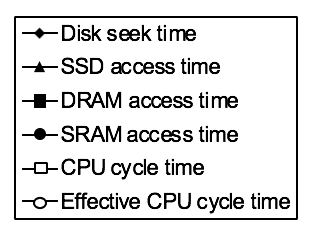 SSD
DRAM
SRAM
CPU
[Speaker Notes: SRAM: Faster (only 10 or so times slower than the CPU)
	  Expensive (1000x relative to DRAM)]
6
Caching—The Very Idea
Keep some memory values nearby in fast memory

Modern systems have 3 or even 4 levels of caches

Cache idea is widely used:
Disk controllers
Web
(Virtual memory: main memory is a “cache” for the disk)
7
Memory Hierarchy
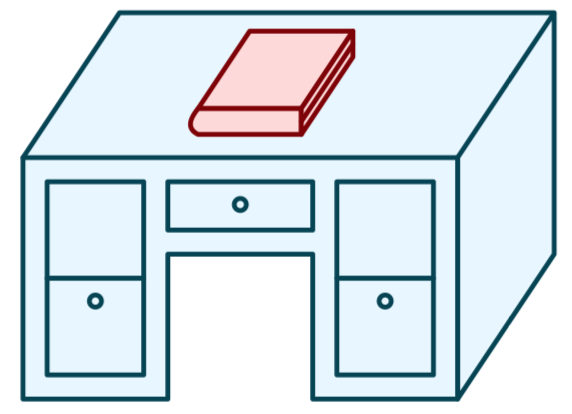 CPU registers hold words retrieved from the L1 cache.
L0:
Regs
L1 cache 
(SRAM)
L1 cache holds cache lines retrieved from the L2 cache.
L1:
Smaller,
faster,
and 
costlier
(per byte)
storage 
devices
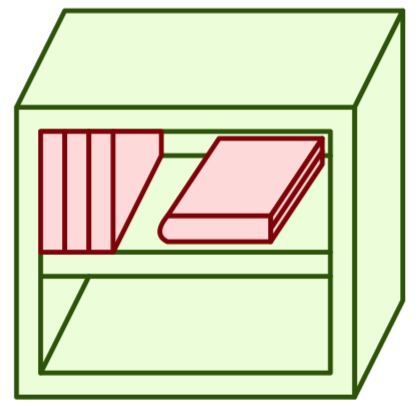 L2 cache 
(SRAM)
L2:
L2 cache holds cache lines
 retrieved from L3 cache
L3 cache 
(SRAM)
L3 cache holds cache lines
 retrieved from main memory.
L3:
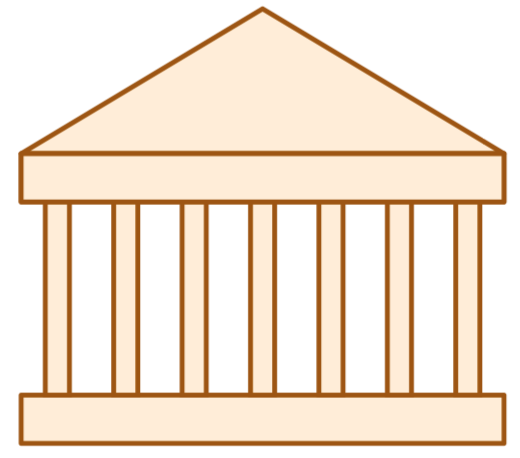 Main memory holds 
disk blocks retrieved
from local disks.
Main memory
(DRAM)
L4:
Larger,  
slower, 
and 
cheaper 
(per byte)
storage
devices
Local disks hold files retrieved from disks 
on remote servers
Local secondary storage
(local disks)
L5:
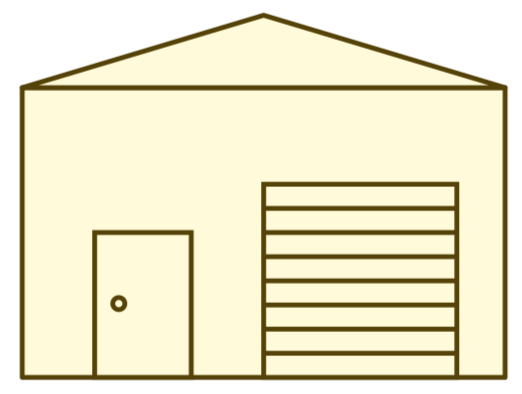 L6:
Remote secondary storage
(e.g., cloud, web servers)
Latency numbers every programmer should know (2019)
[Speaker Notes: https://people.eecs.berkeley.edu/~rcs/research/interactive_latency.html]
Life with caching
Average latency to access a book: <20mins
Average throughput (incl. reading time): ~2 books/hr
10
Caching—The Vocabulary
Size: the total number of bytes that can be stored in the cache

Cache Hit: the desired value is in the cache and returned quickly
Cache Miss: the desired value is not in the cache and must be fetched from a more distant cache (or ultimately from main memory)

Miss rate: the fraction of accesses that are misses

Hit time: the time to process a hit
Miss penalty: the additional time to process a miss

Average access time: hit-time + miss-rate * miss-penalty
Question: how do we decide which books to put on the bookshelf?
Example Access Patterns
13
Principle of Locality
Programs tend to use data and instructions with addresses near or equal to those they have used recently

Temporal locality:  
Recently referenced items are likely to be referenced again in the near future

Spatial locality:  
Items with nearby addresses tend to be referenced close together in time
14
Locality Example
sum = 0;
for (i = 0; i < n; i++)
	 sum += a[i];
return sum;
Data references
Reference array elements in succession (stride-1 reference pattern).
Reference variable sum each iteration.
Instruction references
Reference instructions in sequence.
Cycle through loop repeatedly.
Locality Example
Which of the following functions is better in terms of locality with respect to array src?
void copyij(int src[2048][2048],
            int dst[2048][2048])
{
  int i,j;
  for (i = 0; i < 2048; i++)
    for (j = 0; j < 2048; j++)
      dst[i][j] = src[i][j];
}
void copyji(int src[2048][2048],
            int dst[2048][2048])
{
  int i,j;
  for (j = 0; j < 2048; j++)
    for (i = 0; i < 2048; i++)
      dst[i][j] = src[i][j];
}
4.3ms
81.8ms
2.0 GHz Intel Core i7 Haswell
16
Another Locality Example
How would you permute the loops so that the function scans the 3-d array a with a stride-1 reference pattern (and thus has good spatial locality)?
int sum_array_3d(int a[M][N][N]){
    int i, j, k, sum = 0;
    for (i = 0; i < M; i++)
        for (j = 0; j < N; j++)
            for (k = 0; k < N; k++)
                sum += a[i][j][k];
    return sum;
}
Cache Organization
0012
0008
0004
0000
0008
0000
32-bit
words
64-bit
words
Bytes
Addr.
0015
Addr 
=
??
0014
0013
Addr 
=
??
0012
0011
Addr 
=
??
0010
0009
0008
0007
Addr 
=
??
0006
0005
Addr 
=
??
0004
0003
Addr 
=
??
0002
0001
0000
18
Word-oriented Memory Organization
[Speaker Notes: I don't think words are really worth discussing]
Cache Lines
valid bit
tag
data block
v
tag
0
1
2
3
4
5
6
7
data block: cached data

tag: uniquely identifies which data is stored in the cache line

valid bit: indicates whether or not the line contains meaningful information
20
Direct-mapped Cache
log(block size) bits
log(# lines) bits
the rest of the bits
Address of data:
tag
index
offset
find line
v
tag
0
1
2
3
4
5
6
7
identifies byte in line
v
tag
0
1
2
3
4
5
6
7
v
tag
0
1
2
3
4
5
6
7
v
tag
0
1
2
3
4
5
6
7
[Speaker Notes: Note: low-order bits are always zero if we assume 4-byte words (since we'll always be looking up the address of a word), but we'll just think about those bits as part of the offset]
Example: Direct-mapped Cache
3 bit tag
2 bit index
3 bit offset
Assume: cache block size 8 bytes
Assume: assume 8-bit machine
0xB4
Address of data:
101
10
100
Line 0
1
110
0F
12
AB
34
FF
FF
EA
68
1011 0100
Line 1
1
001
00
00
00
00
00
40
06
1D
Line 2
1
101
0D
00
00
00
2F
00
00
00
Line 3
0
001
00
11
22
33
44
55
66
77
Exercise: Direct-mapped Cache
Transaction Stream
rd 0x00
rd 0x04
rd 0x10
rd 0x00
rd 0x04
rd 0x20
Memory 
rd 0x14
rd 0x10
rd 0x0c
rd 0x08
rd 0x04
rd 0x00
Cache
18
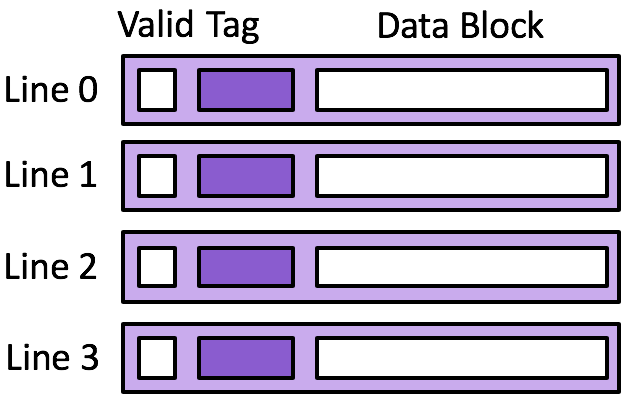 17
16
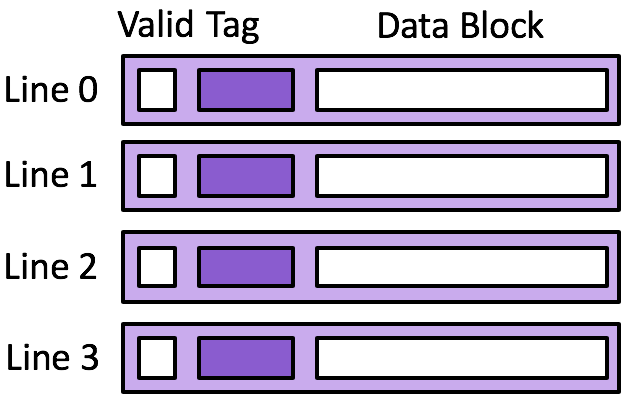 15
14
Assume 4 byte data blocks
13
How well does this take advantage of spacial locality?
How well does this take advantage of temporal locality?
[Speaker Notes: 1. Assume 4 byte data blocks, 4 cache lines
2. Assume 8 byte data blocks, 2 cache lines]
Exercise: Direct-mapped Cache
Transaction Stream
rd 0x00
rd 0x04
rd 0x10
rd 0x00
rd 0x04
rd 0x20
Memory 
rd 0x14
rd 0x10
rd 0x0c
rd 0x08
rd 0x04
rd 0x00
Cache
18
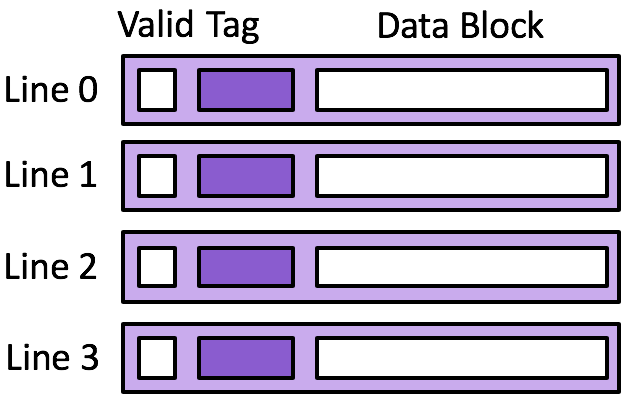 17
16
15
14
Assume 8 byte data blocks
13
How well does this take advantage of spacial locality?
How well does this take advantage of temporal locality?
[Speaker Notes: 1. Assume 4 byte data blocks, 4 cache lines
2. Assume 8 byte data blocks, 2 cache lines]